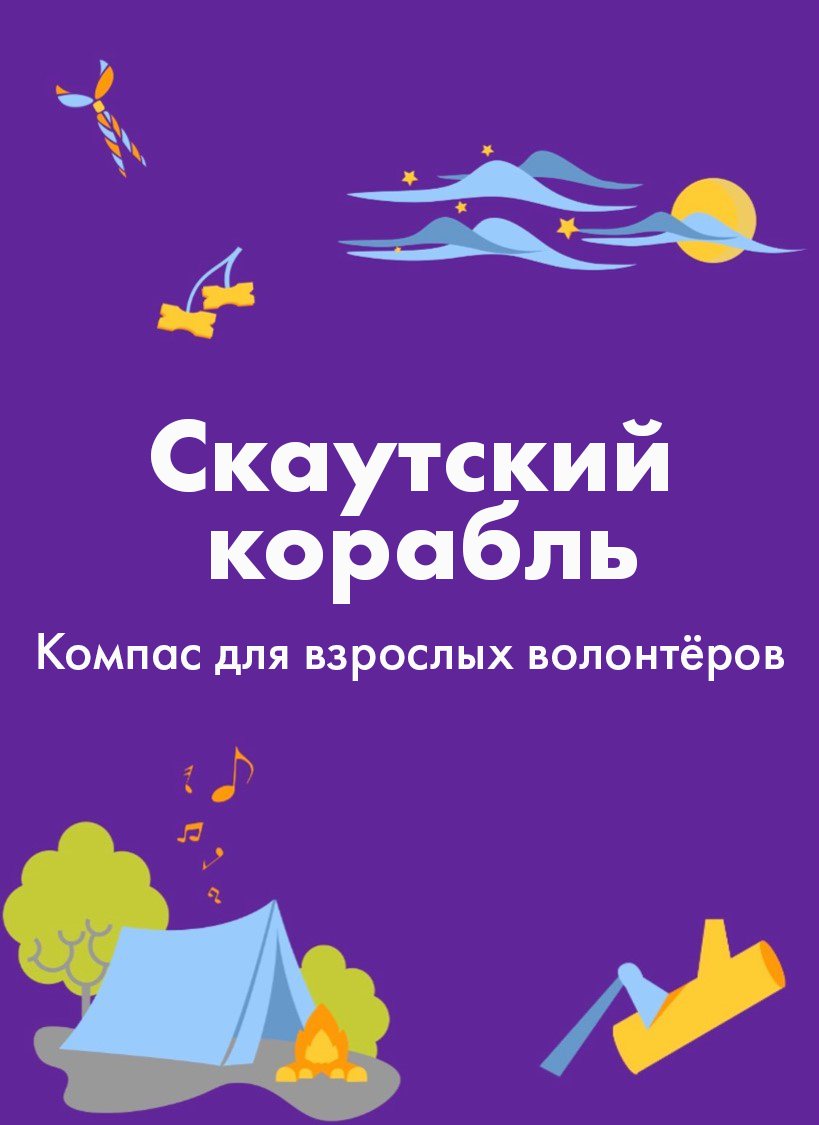 Запуск ресурса
Регион: Евразийский Скаутский Регион
Ведущие: Мэри Нугент и Тадей Пугейль
Дата: 25 ноября 2020
Язык:Английский с переводом на русский
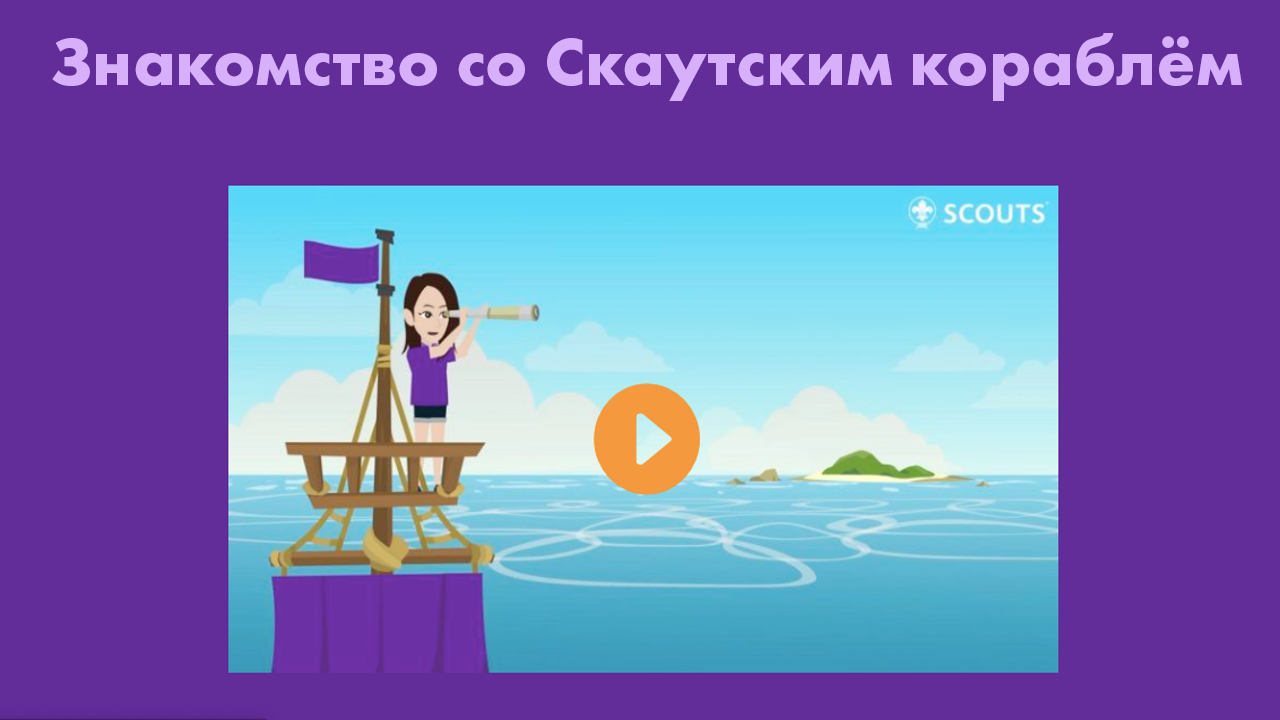 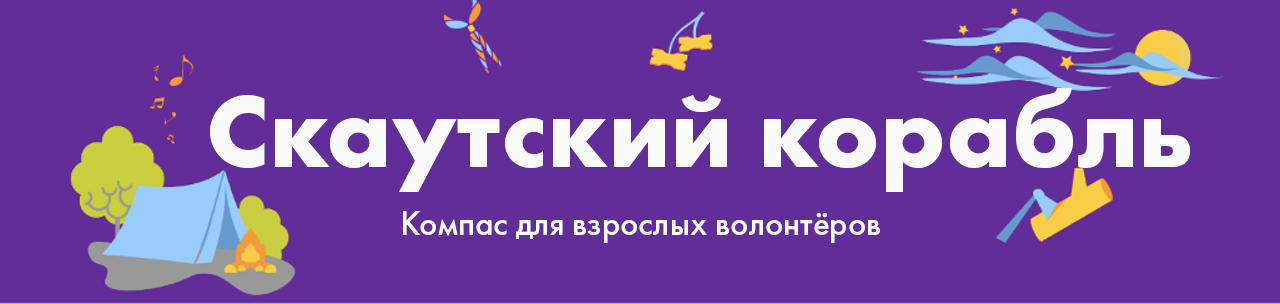 Новый всеобъемлющий интернет-ресурс Всемирного Скаутинга.
"Скаутский корабль" будет оказывать поддержку НСО/НСА в том, чтобы ориентироваться в важной области ведения дел взрослых, чтобы в конечном итоге обеспечить успешное осуществление соответствующей программы для молодых людей.
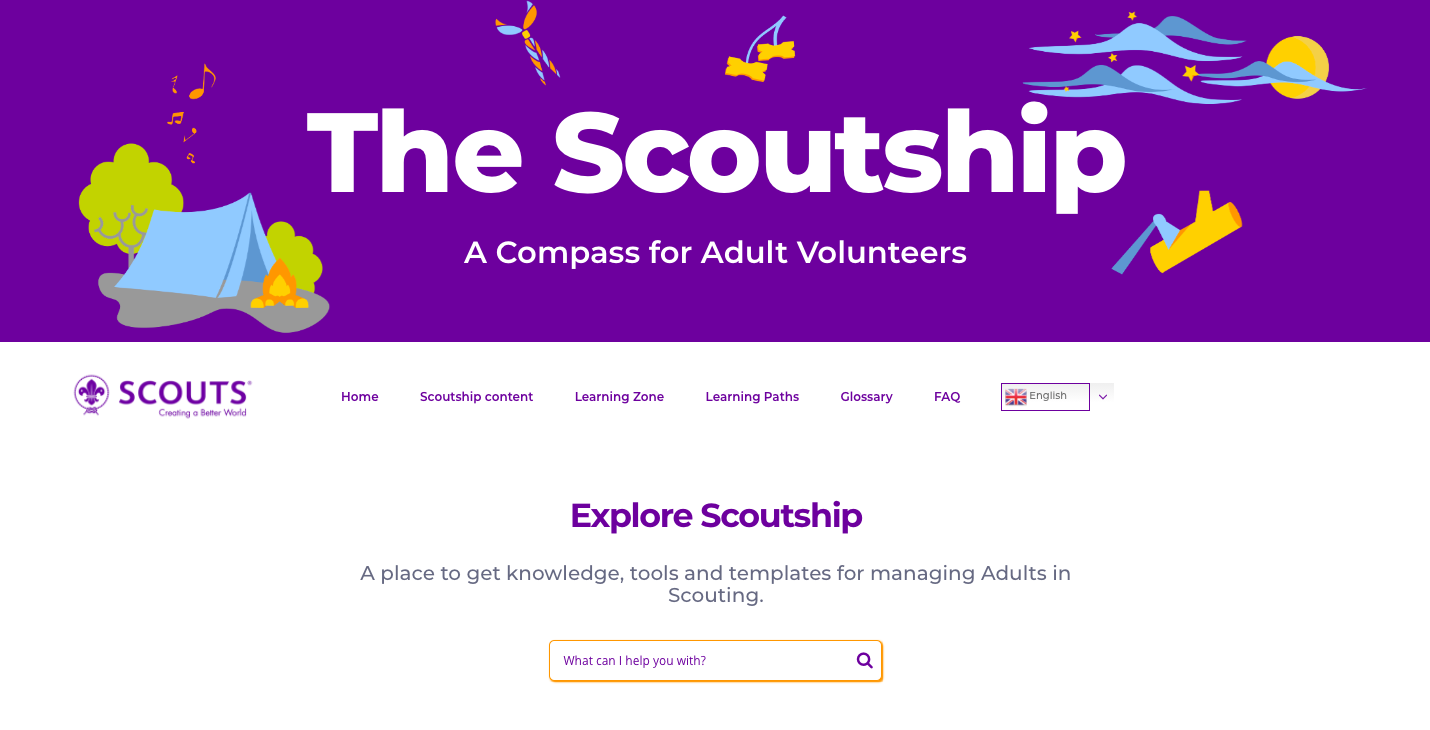 Поддерживает более эффективное ведение дел взрослых в Скаутинге.
Поддерживает реализацию Молодёжной программы 
Выстраивает качественное лидерство, 
Поддерживает организационные структуры, и 
Создает позитивный опыт у взрослых волонтёров.
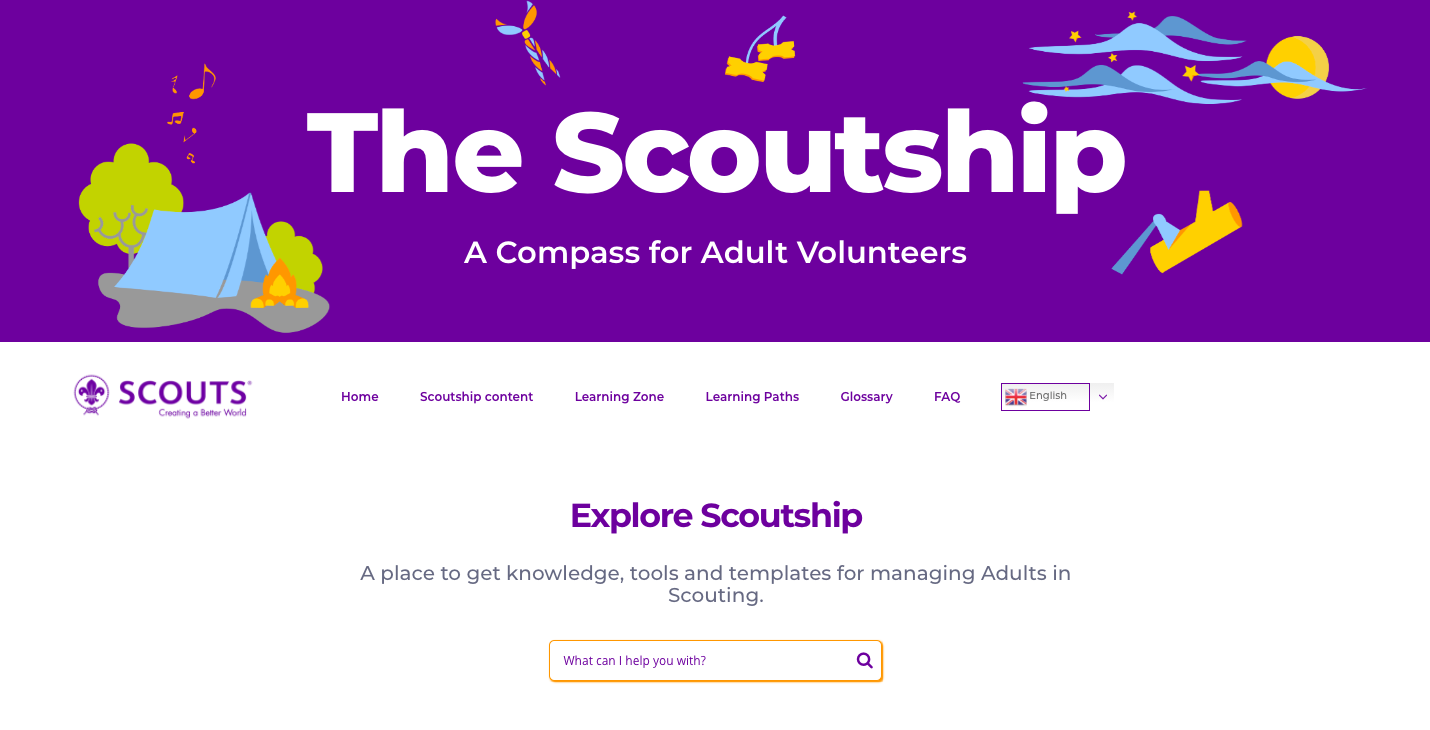 Содержание и стиль работы в Скаутинге в равной степени касаются как лидерских команд НСО/НСА, так и взрослых в Скаутинге. Мы также призываем роверов присоединиться к этим изысканиям для их личностного роста в движении. И последнее, но не менее важное: мы стремимся оказывать поддержку внешней аудитории.
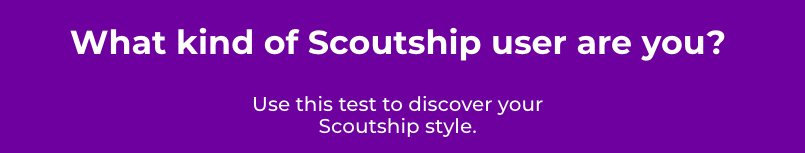 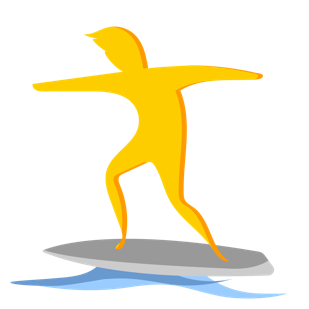 Ваш стиль пользователя "Скаутского корабля" может быть как у:
сёрфера, то есть "бегущего" по содержимому,
ныряльщика маской и трубкой, не заныривающего глубоко, или 
настоящего дайвера, глубоко погружающегося в содержание.
Доступен короткий тест, чтобы определить, каким пользователем "Скаутского корабля" являетесь вы.
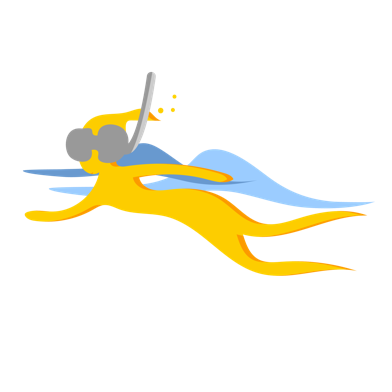 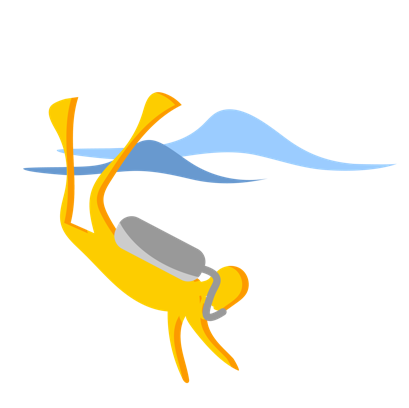 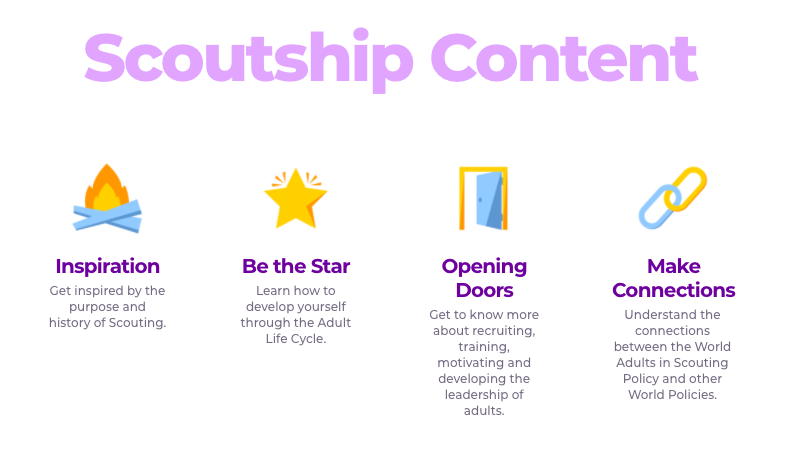 Вдохновение - исследуйте назначение Скаутинга и наше историческое прошлое;
Быть звездой - узнайте, как можно личностно развиваться через волонтёрство и в течение жизненного цикла взрослых в Скаутинге;
Открытие дверей - узнайте все о наборе взрослых, лидерстве в Скаутинге и сохранении мотивации;
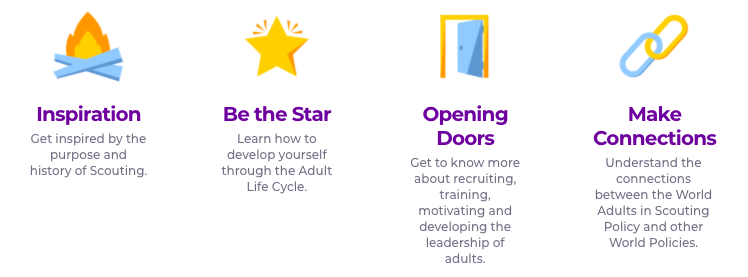 Установление связей - понять связь между "Взрослыми в Скаутинге" и другими требованиями нашего Движения;
Движение вперёд - узнайте, как последовательно достигать успеха в вашей работе/роли/должности в Скаутинге ради своего личностного развития;
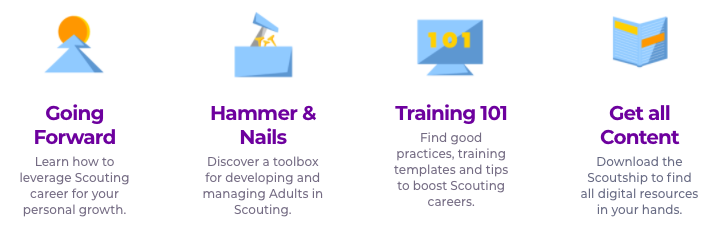 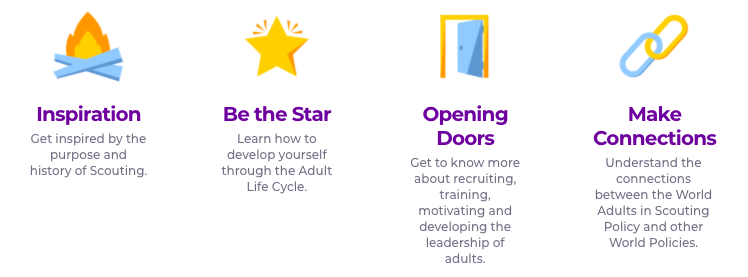 Молоток и гвозди- набор инструментов, необходимых для развития взрослого человека, 
Тренинг 101 - найдите лучшие образцы упражнений, тренингов и советы, которые помогут повысить уровень лидерства и вовлеченности в Скаутинг.
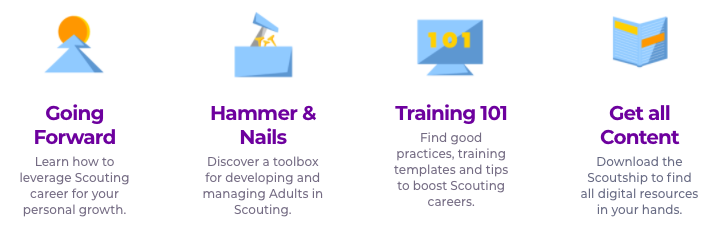 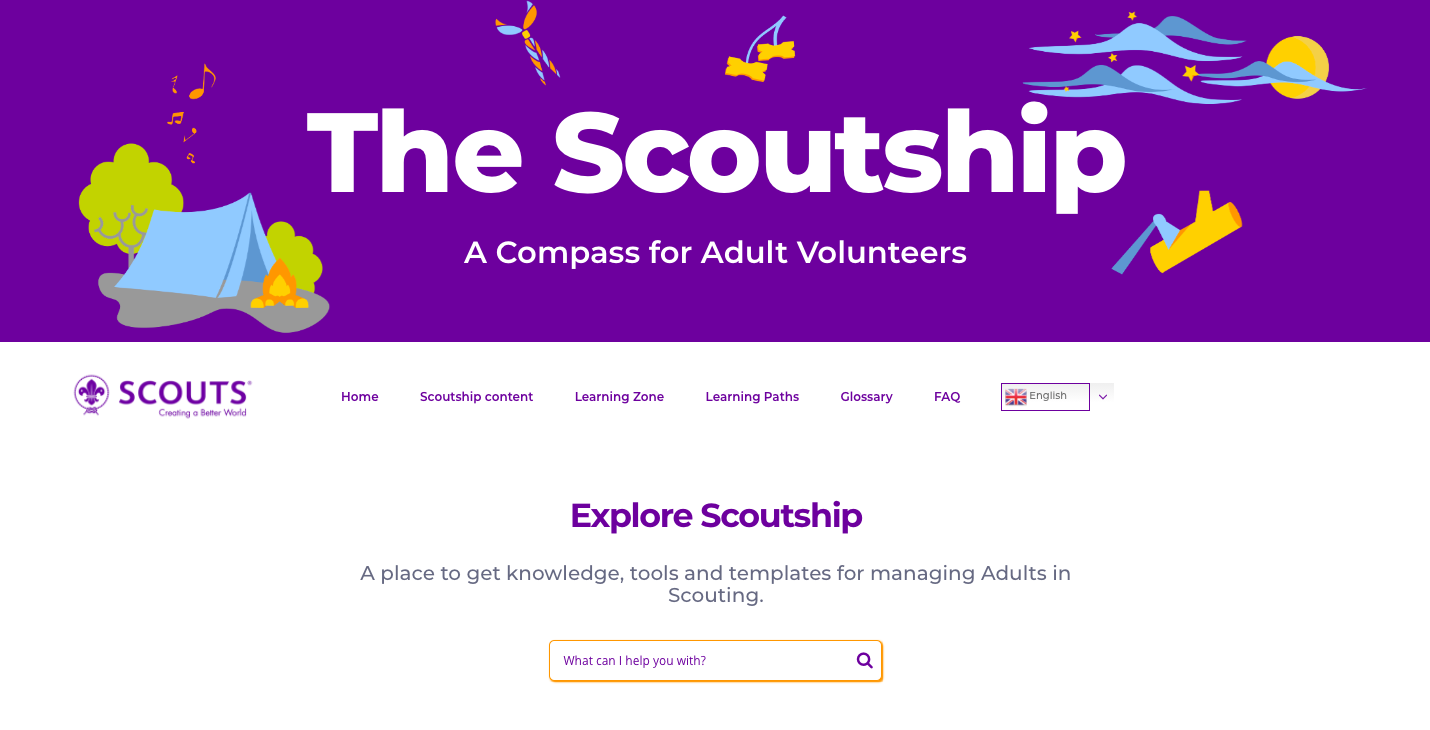 Особенности "Скаутского корабля":
Поисковая система "Скаутского корабля"
Быстрая навигация по содержанию
Зона познания 
Познавательный маршрут
Различные форматы "для работы"
Машинный перевод
Толковый словарь и раздел "Вопросы и ответы"
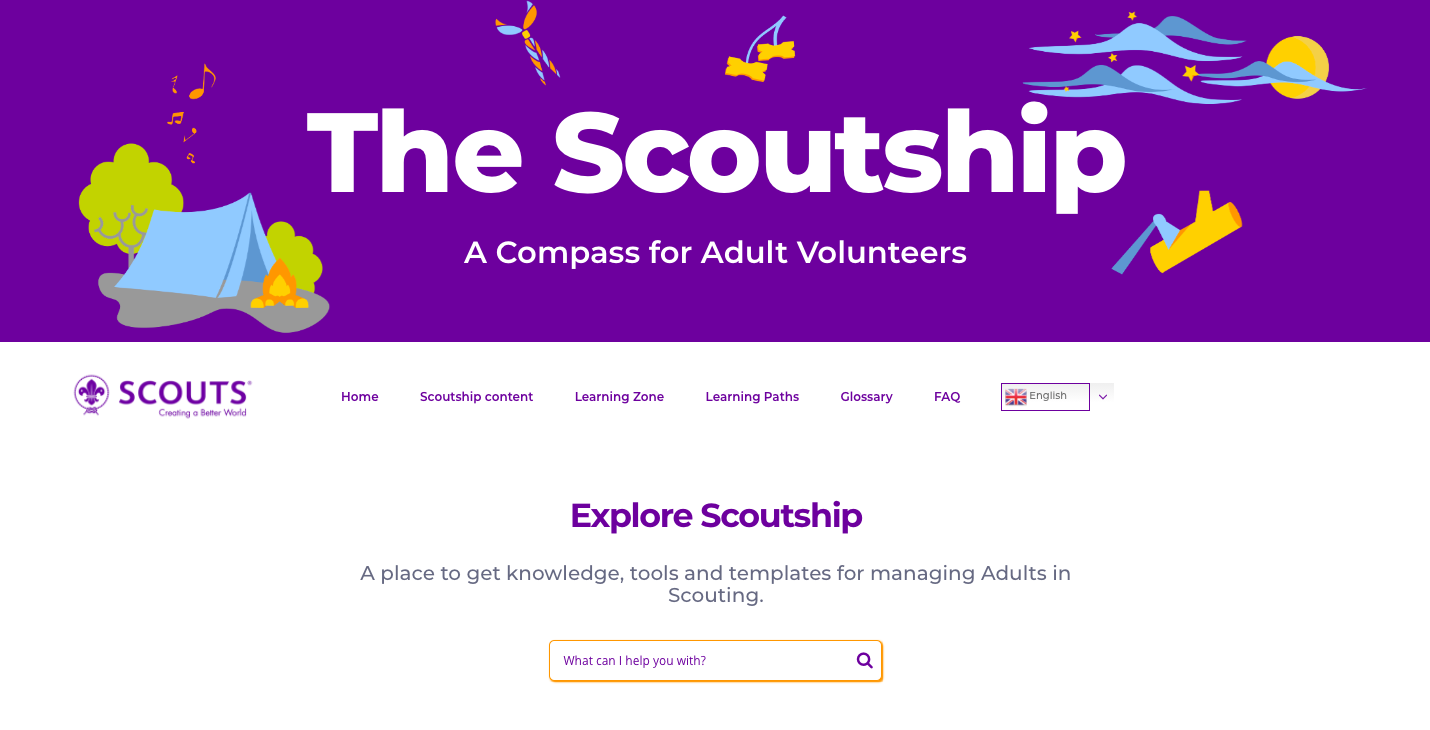 Большая часть содержания организована как "Одностраничная", что делает его более легким и быстрым для прочтения. Это даёт возможность мгновенного использования и получения ответа на вопрос в очень короткое время. Материалы "Скаутского корабля" могут быть быстро просмотрены или прочитаны во время путешествия, ожидания или просто короткого периода свободного времени.
"Зона познания" - это пункт меню, содержащий ряд доступных требований ВОСД и вспомогательных документов, относящихся к ключевым стратегическим и оперативным приоритетам, которые помогут пользователям лучше понять и поддержать волонтёров.
Познавательный маршрут- это путь, проложенный по всему содержанию, если вы выполняете конкретное задание или ищете содержание для определённой цели. Путь, ведущий к удовлетворению конкретных познавательных потребностей НСО/НСА и отдельных лиц.
На "Скаутском корабле" доступны такие форматы для работы:
Обычный формат pdf
формат ePUB для смартфонов
Mobi формат для планшетов, IPad и электронных книг
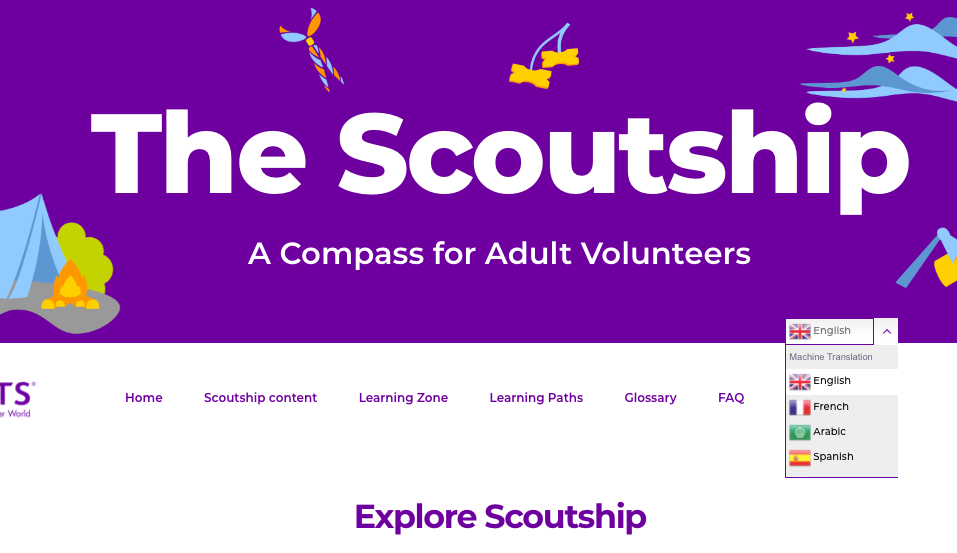 Машинный перевод содержания осуществляется на французский, испанский, арабский и русский языки. 
Ознакомительное видео с субтитрами и переведённый викторина.
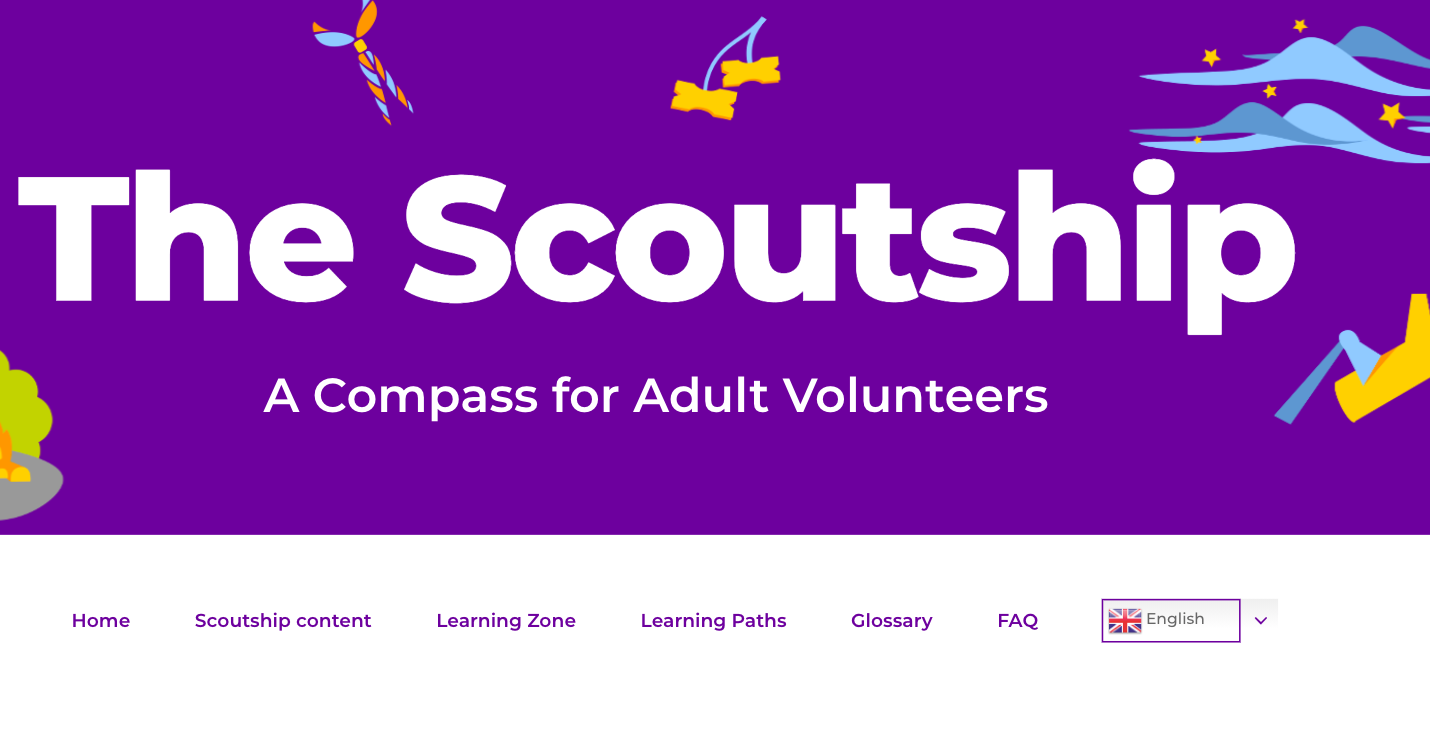 Толковый словарь для пользователей вне Скаутинга содержит более 50 ключевых слов, и поможет им лучше понять, как мы ведём дела наших взрослых /волонтёров в Скаутинге.
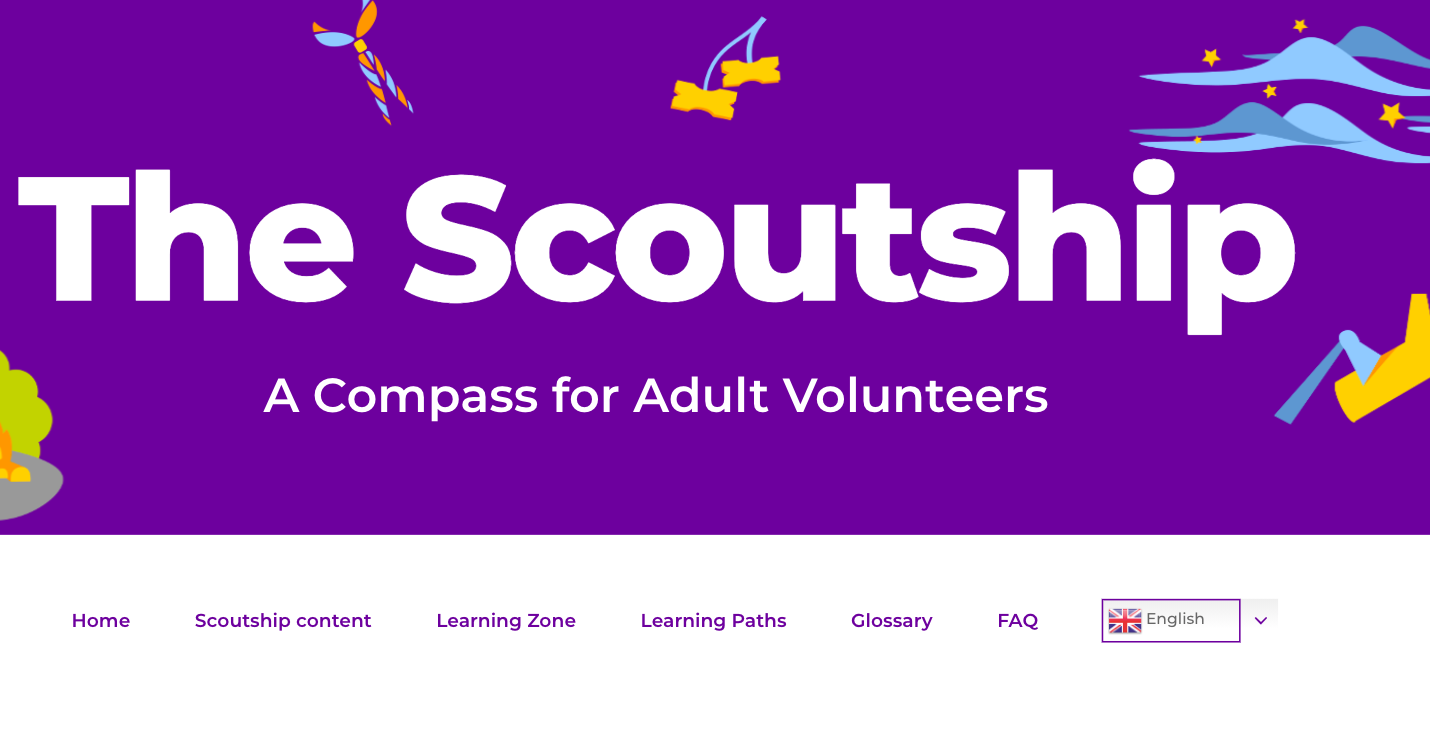 Раздел "Часто задаваемые вопросы" предлагает 25 наиболее часто задаваемых постоянными пользователям вопросов. Дополнительные вопросы могут быть направлены с электронной почты пользователя платформы.
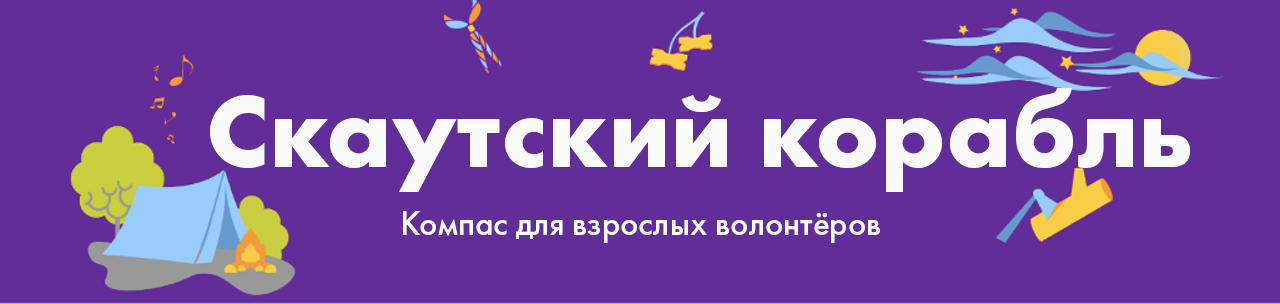 Вопросы, ответы, комментарии, идеи
Я хочу прояснить или лучше понять...
Мне нужно...
Я хочу прокомментировать...
У меня есть идея на будущее...
…
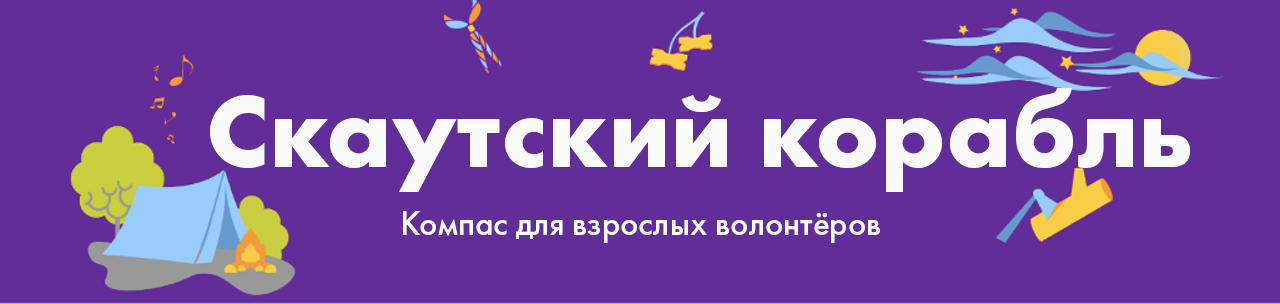 Ценное заявление

Что бы вы рассказали о "Скаутском корабле" первому встречному?
Как бы вы поделились этой информацией с НСО/НСА?
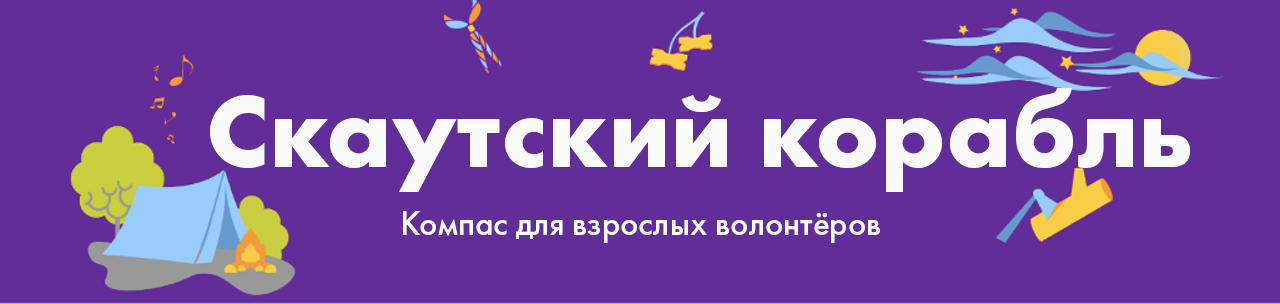 Спасибо!

http://scoutship.scout.org/home

https://services.scout.org/service/3

scoutship@scout.org